Central Texas Chapter
Of the
American Society of Military Comptrollers
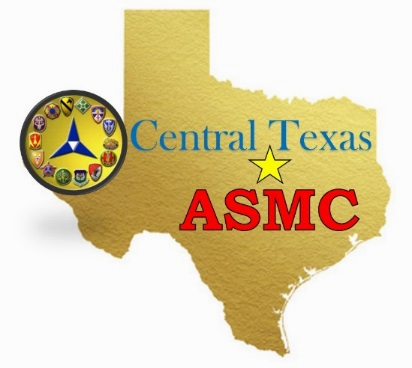 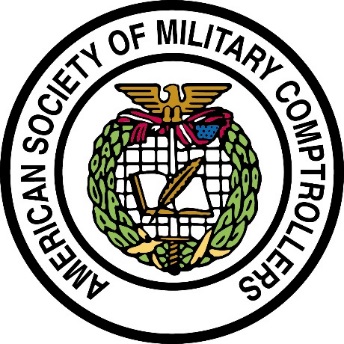 Monthly Membership Meeting – Thursday, 7 Nov 2019
1115-1300
Oveta Culp Center, Building 18000 Battalion Ave 
Fort Hood, Texas
Highlights of this meeting will be:
-- Federal & Defense Financial Management
 (Audit, Enterprise Risk Mgmt, & Leadership)
with Mr. Al Runnels
	-- Open Forum & Future Topics/Events
	-- Opportunity Drawings ($1 per ticket or 6 for $5)

* To be eligible to earn 1hr of CPE credit, attendees must be present for a minimum of 50 minutes of instruction and sign the Sign in Roster.*

Please note meeting times (approximately 1 1/2hrs) and plan your schedule 
accordingly to allow for travel time.  See you there & bring a friend! 

General Membership Meeting will start promptly at 11:30a.m. 
 
**Lunch will be provided** 
RSVP NLT, Monday, 4 Nov 2019 by NOON with sophea.siv-kaholo.civ@mail.mil.